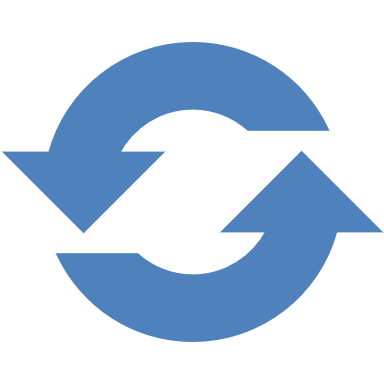 Struttura, Valutazione ed Esami - Analisi Dettagliata
Sistema Educativo del Primo Ciclo in Italia
Ordinamento della Scuola in Italia
Obiettivi Educativi e Didattici per Ogni Ciclo
O.M. 172/2020: Giudizi Descrittivi
Esempi di Schede di Valutazione (O.M. 172/2020)
O.M. 3/2025: Ritorno ai Giudizi Sintetici
Esame di Stato del Primo Ciclo: Ammissione
Esame di Stato del Primo Ciclo: Struttura delle Prove
Esami di Idoneità: Normativa e Struttura
Scadenze e Esiti degli Esami di Idoneità
Conclusione e Riflessioni Finali